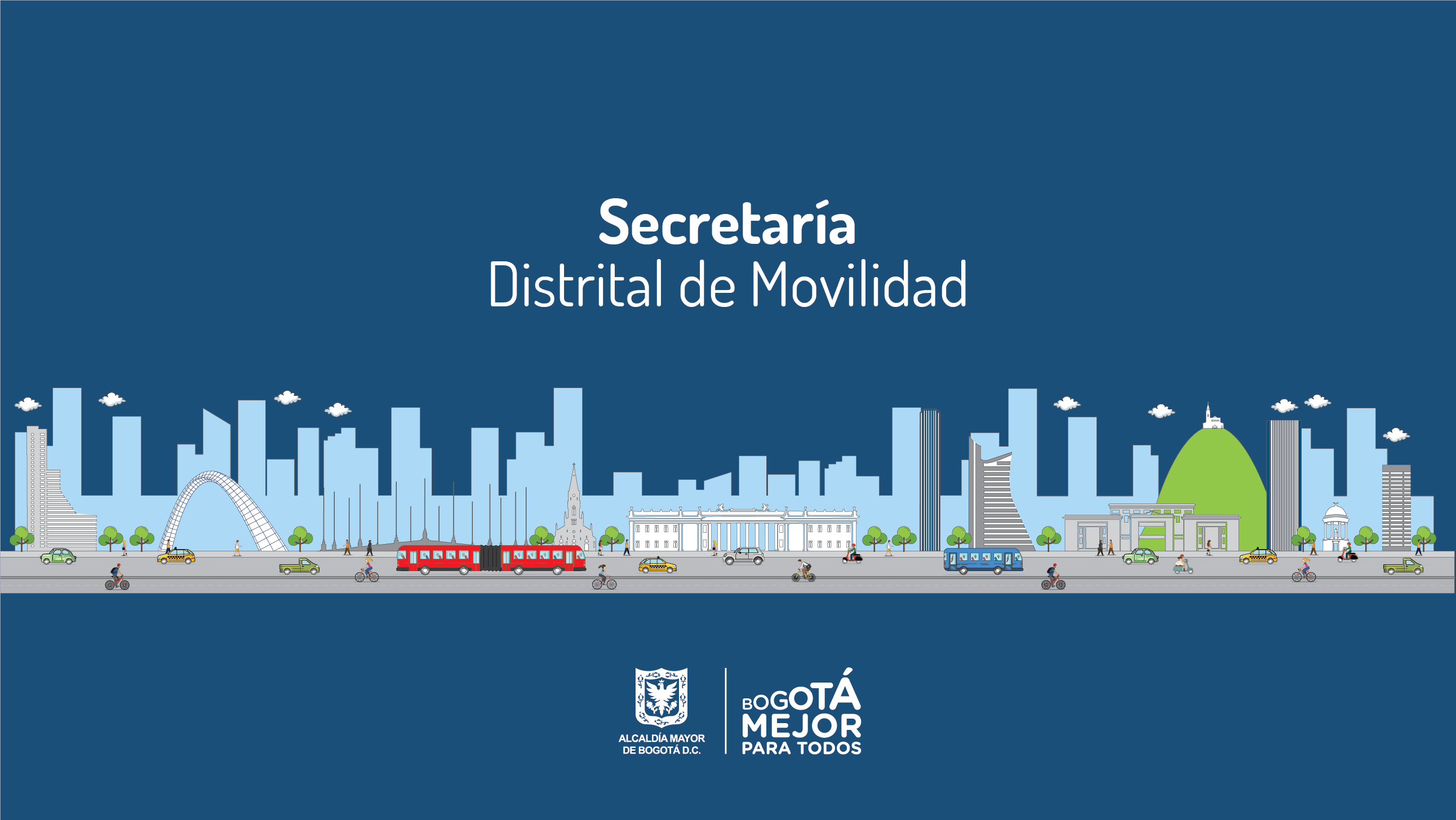 Anteproyecto de Presupuesto 2020
PRESUPUESTO SDM
11%
6%
7%
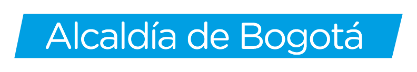 Cifras en miles de pesos
PRESUPUESTO 2019 VS 2020
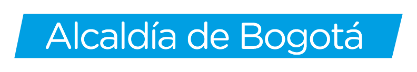 PROYECCIÓN DE INGRESOS SDM
FUENTES TRADICIONALES
21.836
239.307
108.837
369.980
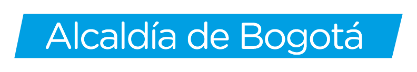 Proyecto de inversión 339 “IMPLEMENTACIÓN DEL PLAN MAESTRO DE MOVILIDAD PARA BOGOTÁ”$73.744.570($20.997.570.000 + $52.747.000.000)		      Convenio UMV
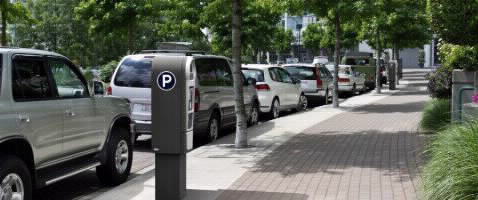 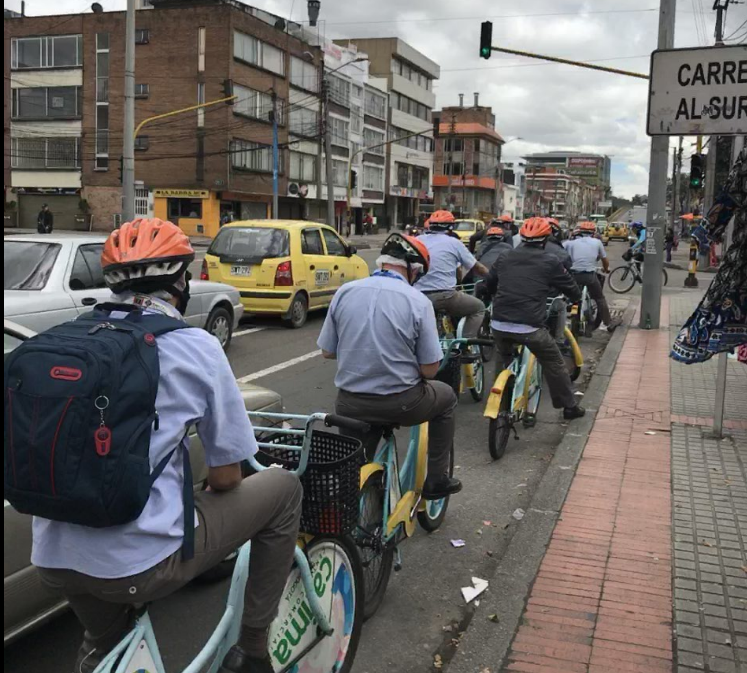 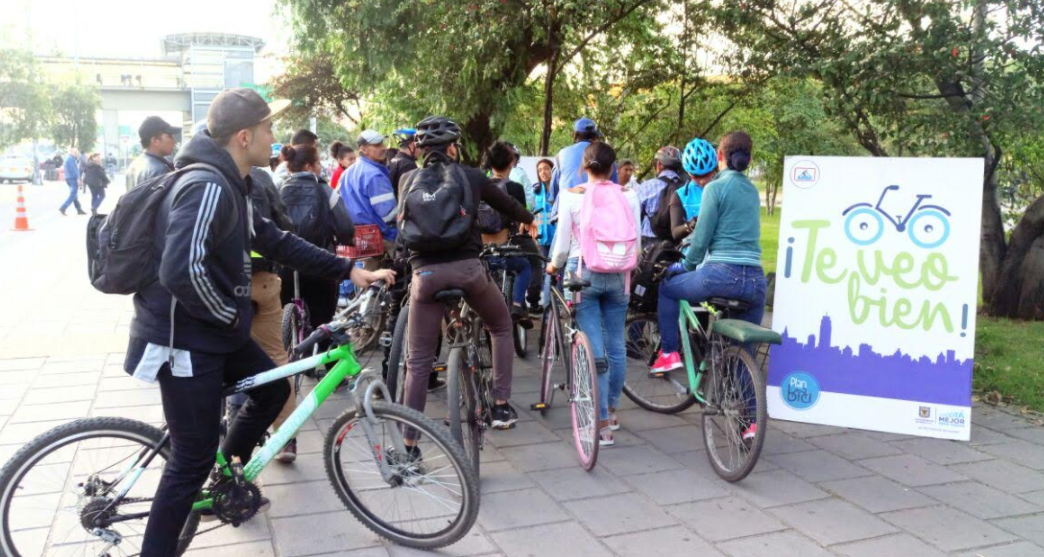 235%
CIFRAS EN MILES DE PESOS
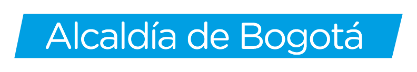 MANUAL DE INTERCAMBIO MODAL
$800.000.000
MECANISMO ACTUALIZACIÓN ENCUESTA DE MOVILIDAD
$900.000.000
ACTUALIZACIÓN MANUAL PARA EL DISEÑO DE TTO Y TTE $1.200.000.000
CONTRATOS PROFESIONALES $2.751.134.000
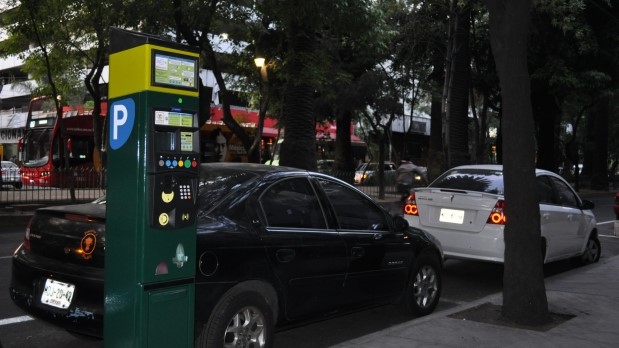 CONVENIO CON LA UAERMV $52.747.000.000
TRANSPORTE PARA INFRAESTRUCTURA
$272.546.000
MATERIAL $450.000.000
LOGÍSTICA $360.000.000
PLAN DE MEDIOS $500.000.000
TOMA DE INFORMACIÓN $2.500.000.000
ENCUESTA DE PERCEPCIÓN DEL RIESGO VIAL
$800.000.000
PASIVOS EXIGIBLES
$892.004.000
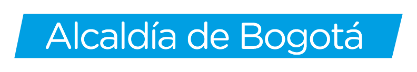 PROMOCIÓN DEL USO DE LA BICICLETA 
$1.186.273.000
PROMOCIÓN PEATONES 
$320.000.000
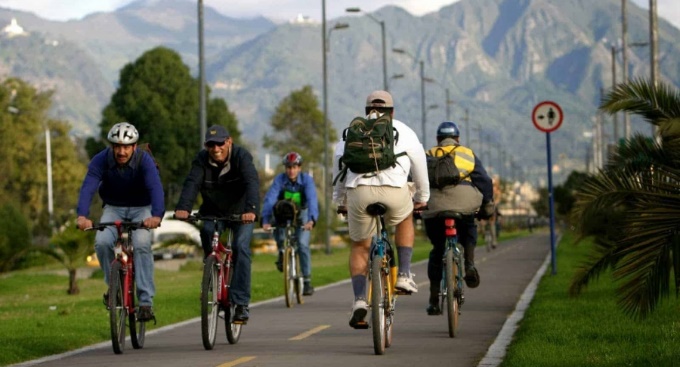 CONVENIO SEC. CULTURA
$300.000.000
FACTORES DE RIESGO SINIESTROS EN BICI
$400.000.000
DEFINICIÓN INTERVENCIONES PEATONALES INTEGRALES
$600.000.000
CONTRATISTAS BICI
$1.061.304.000
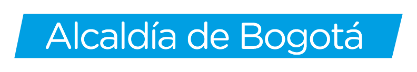 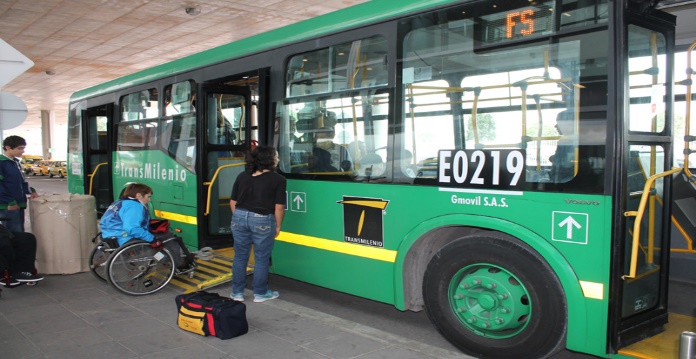 ESTRUCTURACIÓN DEL SISTEMA DE COMPENSACIÓN PARA LA INTEROPERABILIDAD TARIFARIA
$900.000.000
ESTRUCTURACIÓN DE LA OPERABILIDAD, SEGUIMIENTO Y EVALUACIÓN DEL FONDO DE ESTABILIZACIÓN TARIFARIO - FET $500.000.000
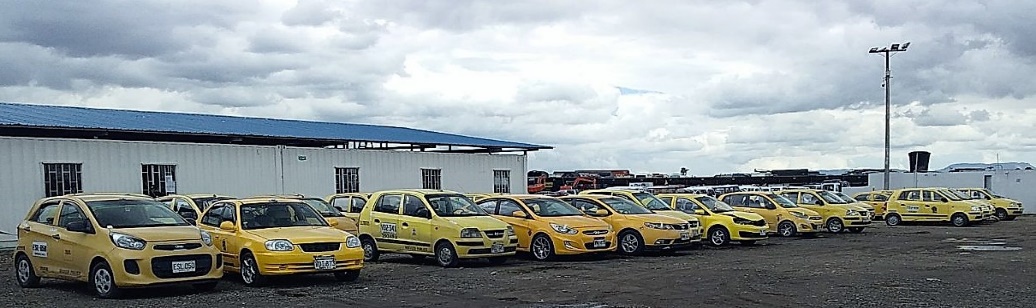 ESTUDIO PARA LA DEFINICIÓN DE LA CAPACIDAD TRANSPORTADORA DE TAXIS
$800.000.000
PERSONAL DE APOYO $1.963.036.000
MATERIAL $350.000.000
LOGÍSTICA $350.000.000
PLAN DE MEDIOS $750.000.000
TRANSPORTE $91.273.000
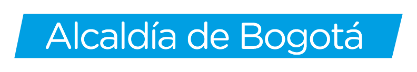 Proyecto de inversión 1183 “ARTICULACIÓN REGIONAL Y PLANEACIÓN INTEGRAL DEL TRANSPORTE” $1.511.793.000
18%
CIFRAS EN MILES DE PESOS
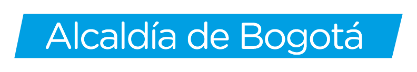 ESTRUCTURACIÓN DISEÑOS E IMPLEMENTACIÓN DE LOS PLANES DE MANEJO DE MERCANCIAS
$500.000.000
CONTRATOS PROFESIONALES
$379.530.000
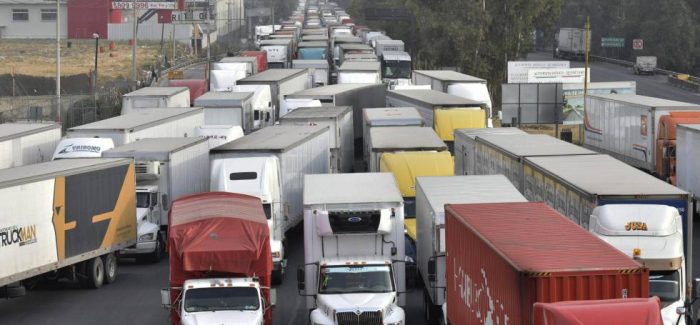 MATERIAL $50.000.000
LOGÍSTICA $50.000.000
PLAN DE MEDIOS $100.000.000
TRANSPORTE $91.273.000
PASIVOS EXIGIBLES - Regulación de circulación de vehículos de transporte de carga
$340.990.000
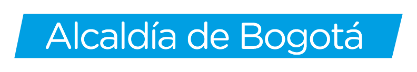 Proyecto de inversión 1004 “IMPLEMENTACIÓN DEL PLAN DISTRITAL DE SEGURIDAD VIAL” $15.582.187.000
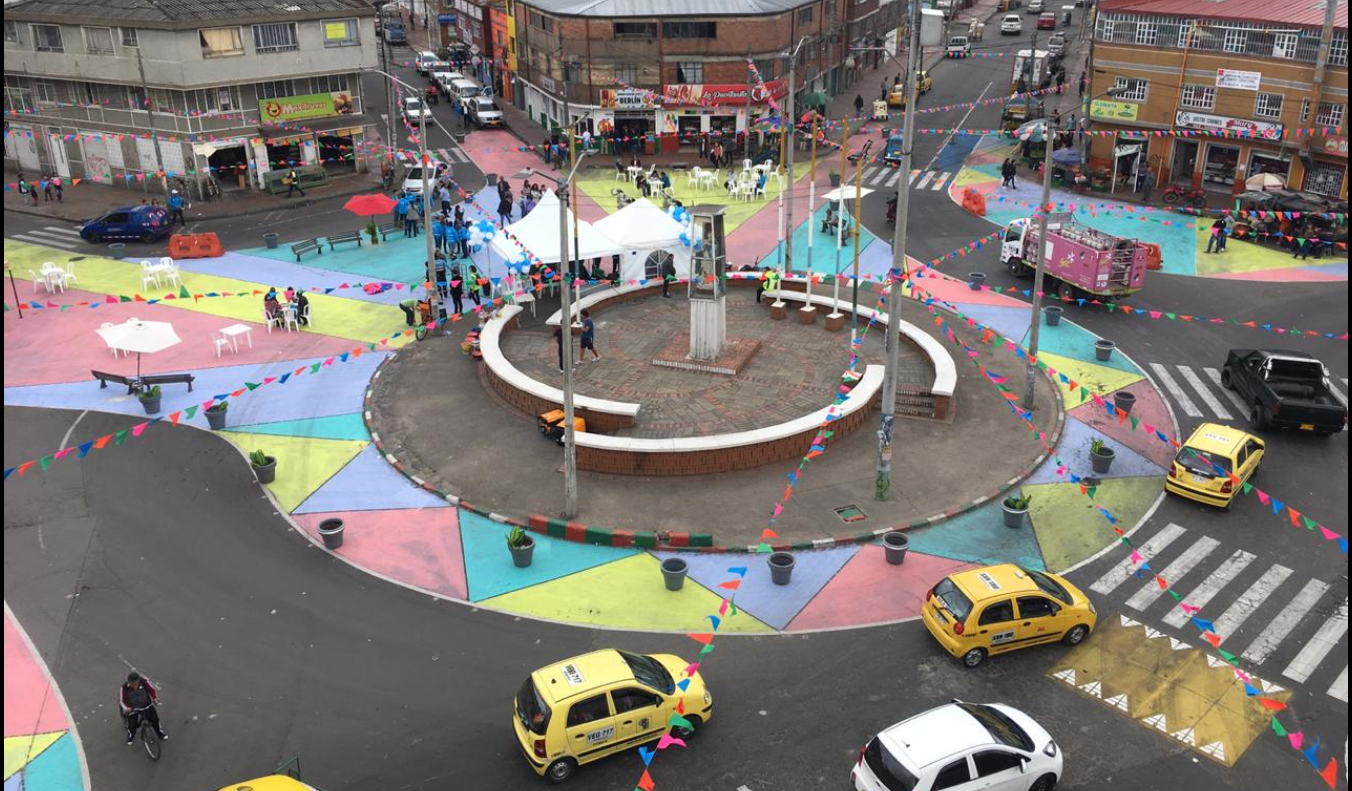 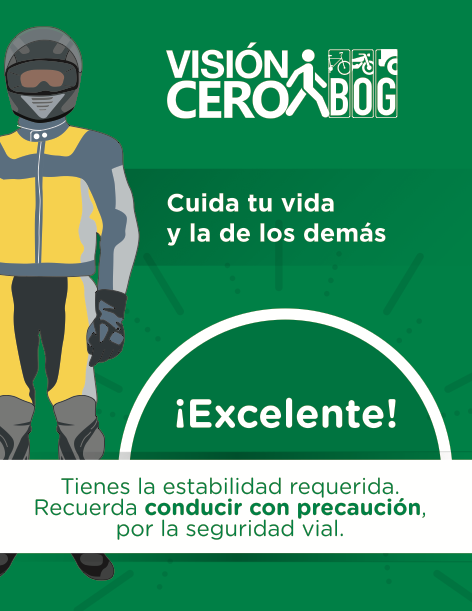 11%
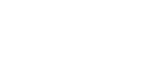 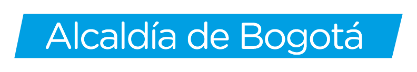 PASIVOS EXIGIBLES $235.024.000
REALIZAR CAPACITACIONES TEORICO-PRACTICAS EN SEGURIDAD VIAL Y EN ECOCONDUCCIÓN A GRUPOS DE MOTOCICLISTAS Y A OPERADORES  DEL SITP Y ACTIVIDADES DE CONCIENTIZACIÓN A PEATONES, CICLISTAS, MOTOCICLISTAS Y CONDUCTORES. $3.000.000.000
MATERIAL $1.000.000.000

LOGÍSTICA $1.000.000.000

TRANSPORTE $159.012.000
PERSONAL
$1.690.007.000
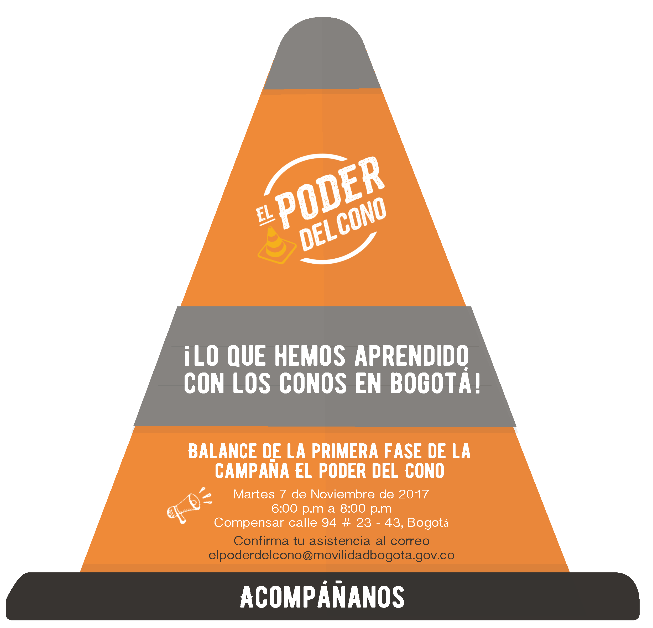 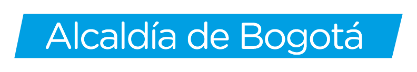 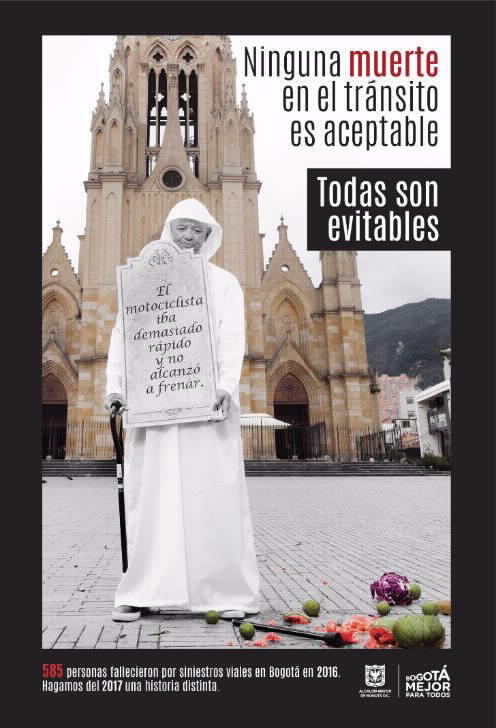 DISEÑO E IMPLEMENTACIÓN DE ESTRATEGIAS DE CULTURA CIUDADANA ENCAMINADA A LA PREVENCIÓN DE LA SINIESTRALIDAD VIAL. $1.200.000.000
CONTRATISTAS CULTURA CIUDADANA
$2.298.144.000
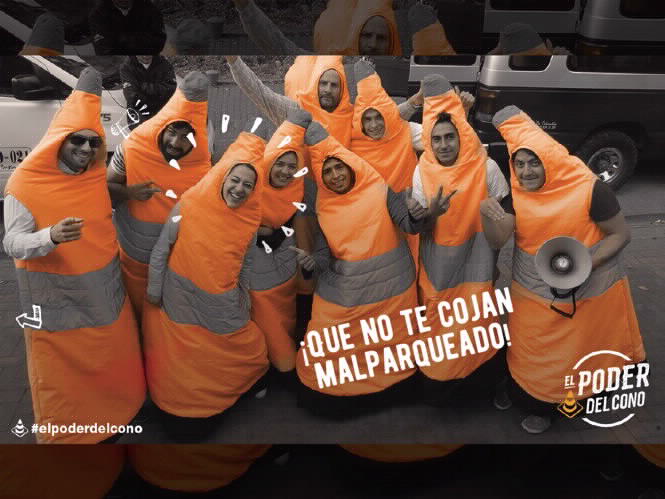 PLAN DE MEDIOS CULTURA CIUDADANA
$5.000.000.000
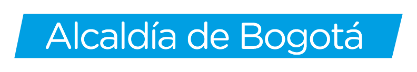 Proyecto de inversión 967 “TECNOLOGÍAS DE INFORMACIÓN Y COMUNICACIONES PARA LOGRAR UNA MOVILIDAD SOSTENIBLE EN BOGOTÁ” $13.454.075.000
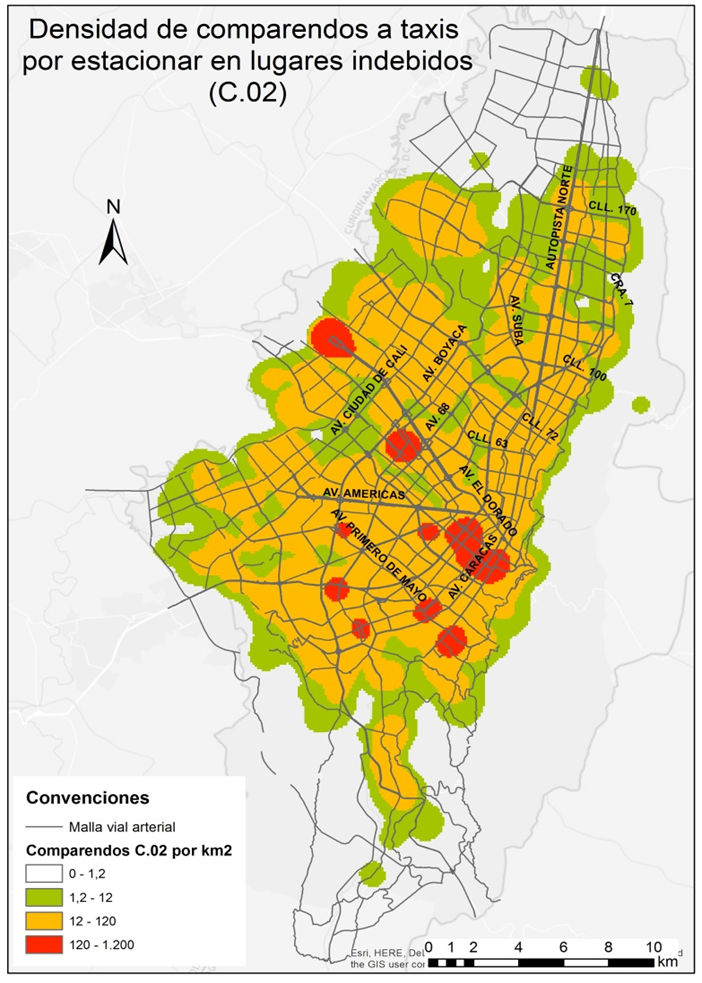 8%
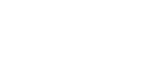 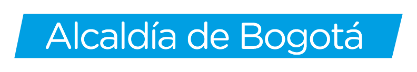 ADQUISICIÓN DE EQUIPOS TECNOLÓGICOS, REDES Y LICENCIAS 
$2.673.000.000
INGENIEROS DE APOYO A LAS TICs
$853.200.000
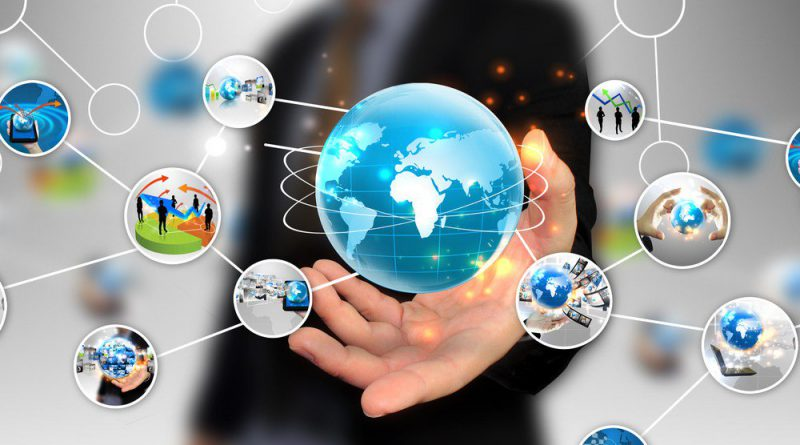 FÁBRICA DE SOFTWARE $600.000.000
MANTENIMIENTO Y MESA DE SERVICIOS 
$6.071.200.000
SOPORTE Y ACTUALIZACIÓN DE SOFTWARE COMERCIAL
$1.609.675.000
SOPORTE Y MANTENIMIENTO DE INFRAESTRUCTURA PARA SIMUR (nube y seguridad informática)  $1.647.000.000
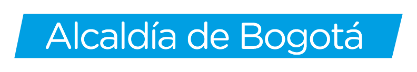 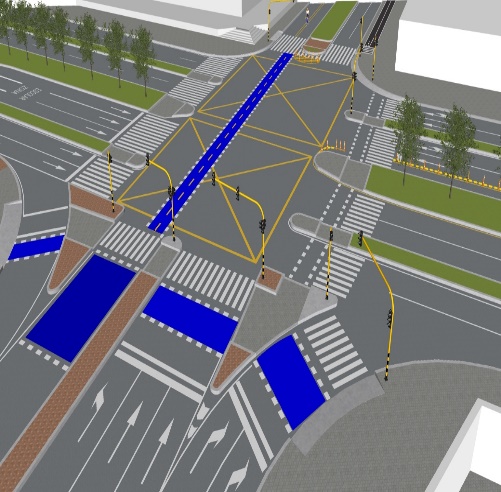 Proyecto de inversión 1032
    “GESTIÓN Y CONTROL AL TRÁNSITO Y TRANSPORTE”

 $ 245.998.433.000 

($238.307.561.000  +   $ 6.209.958.000  + $1.480.914.000 )
	                AL COLEGIO EN BICI             CIEMPIÉS
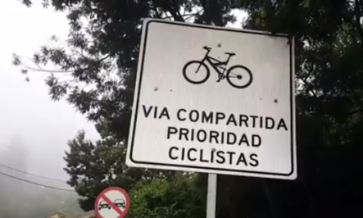 12%
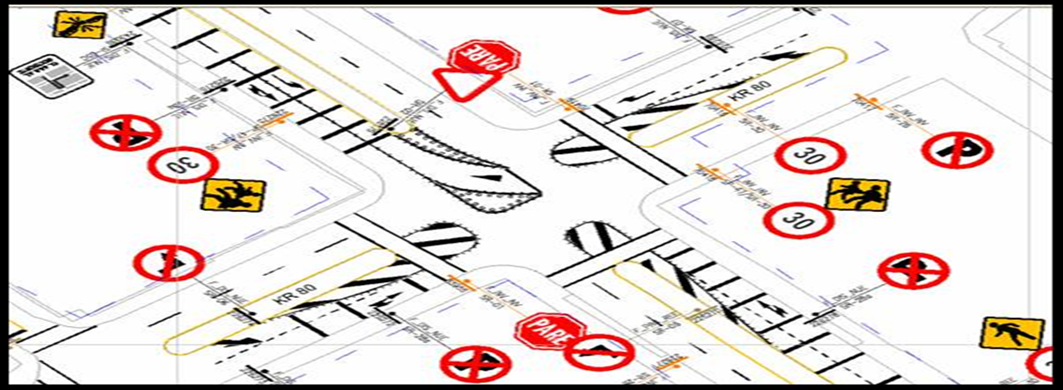 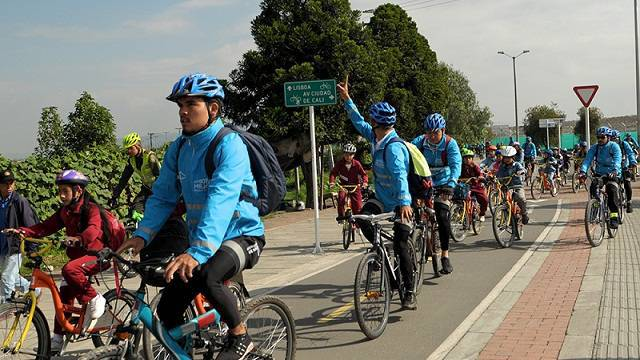 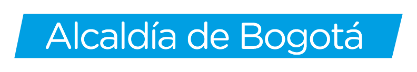 GRUPO OPERATIVO EN VÍA

Logística (ARL, combustible, mantenimiento parque, imagen institucional) $1.173.900.000

Guías y coordinadores  $4.550.910.000

Renovación motocicletas  $234.000.000
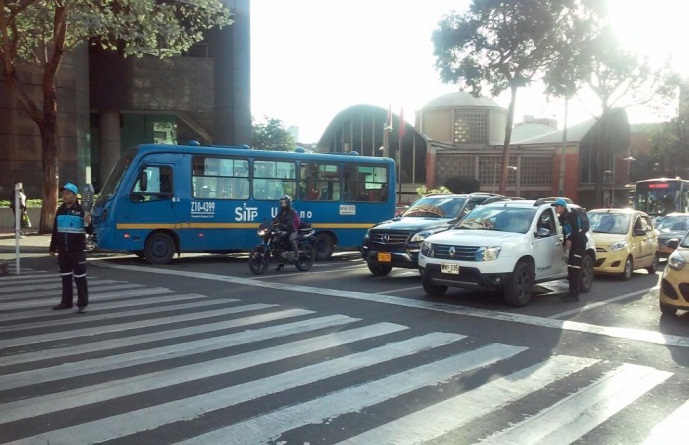 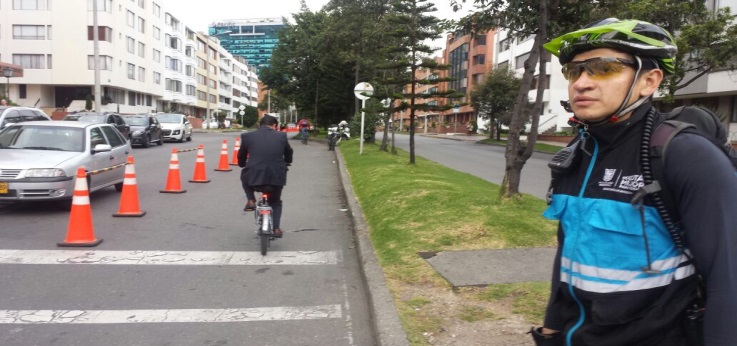 Nueva Regulación Semafórica
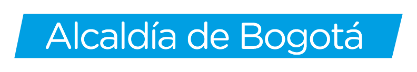 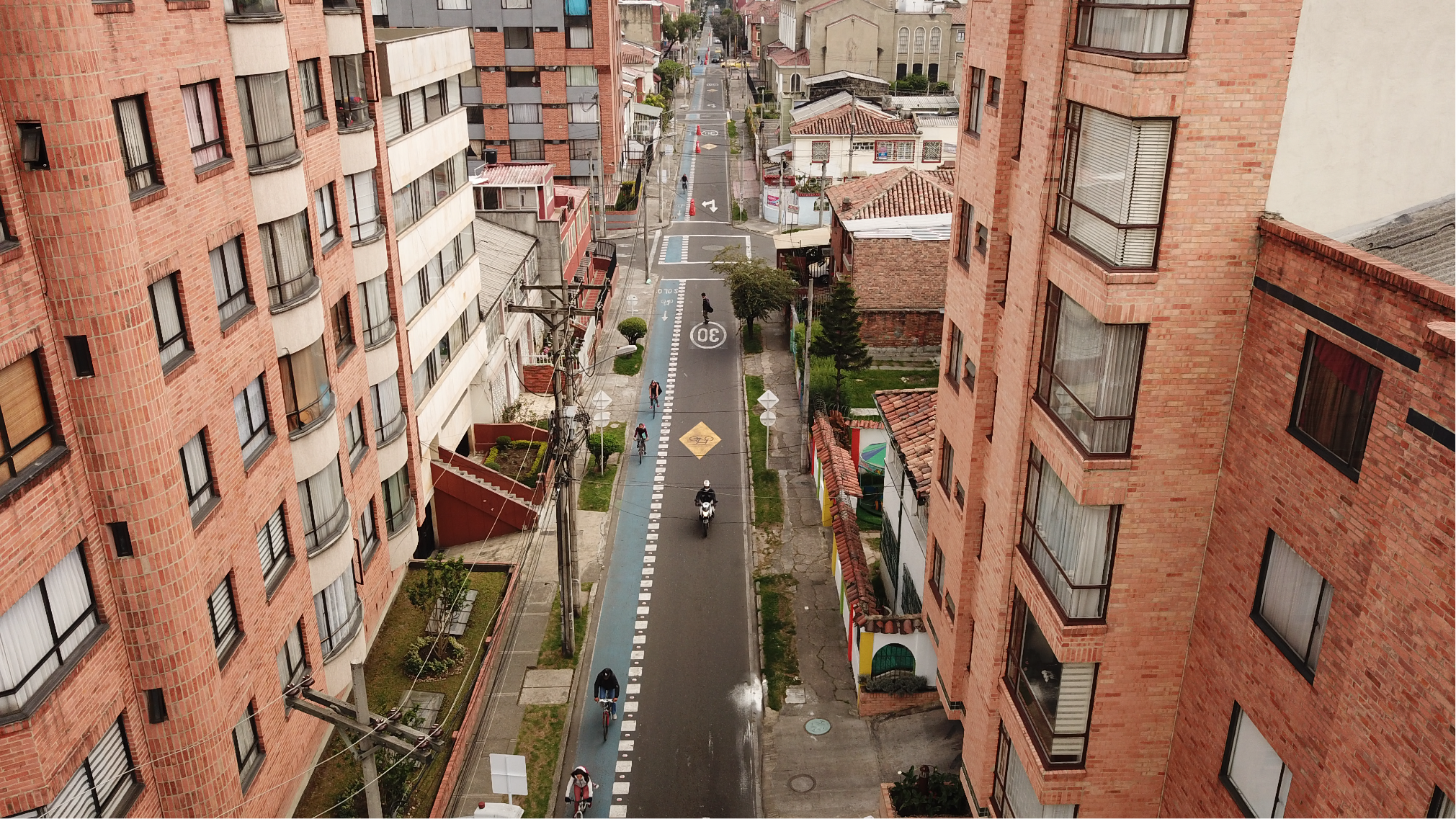 SEÑALIZACIÓN

Actividades inherentes al proceso de señalización integral (vertical y horizontal) en las (5) cinco zonas 
Mantenimiento rutinario IDIPRON
Mantenimiento de señales elevadas 
Suministro e instalación de barreras y dispositivos de canalización 
Mantenimiento de paneles de señalización
Fabricación, suministro e instalación de señales informativas elevadas
                                           $36.600.000.000
Nueva Regulación Semafórica
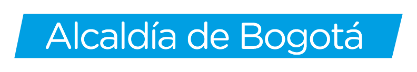 SISTEMA INTELIGENTE DE TRÁNSITO - SIT
SISTEMA SEMAFÓRICO
Arrendamiento, mantenimiento correctivo y preventivo, cable, espectro, obras civiles, postes, seguros, interconexión, etc.
$49.400.000.000
Actividades inherentes a la adquisición, el montaje, la operación, el mantenimiento del SIT
$ 9.835.000.000
Operación, soporte y Mantenimiento centro de gestión 
$ 3.010.000.000
Interventoría al SIT
$ 1.400.000.000
Solución tecnológica para la gestión en vía
 $ 8.290.000.000
Red de comunicaciones del SIT
$ 4.590.000.000
PASIVOS EXIGIBLES (SSI, SIT, señalización)
$ 101.952.211.000
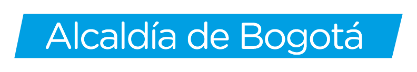 Contratos de apoyo en actividades propias relacionadas con semaforización, señalización, PMTs, gestión en vía, entre otros

$13.502.043.000
Transporte señalización, verificación de Planes de Manejo de Tránsito, semaforización, grupo guía

$ 3.540.000.000
DRONES
$80.000.000
Apoyo logístico y Ciempiés
$149.497.000
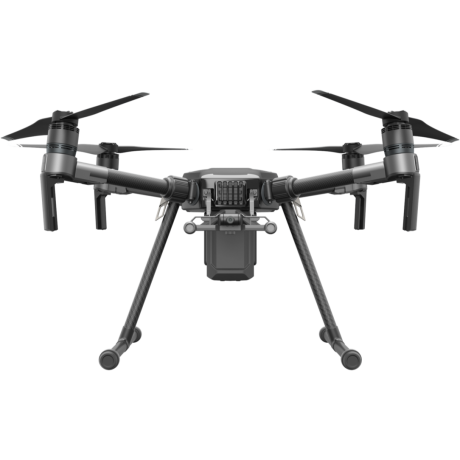 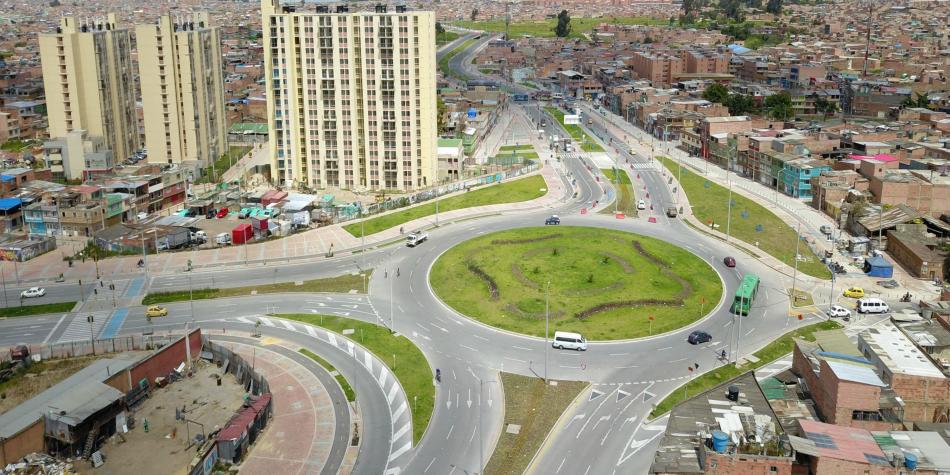 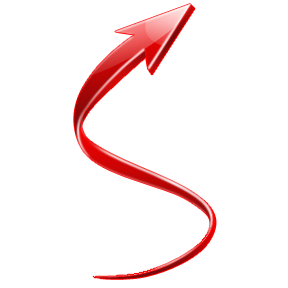 Nueva Regulación Semafórica
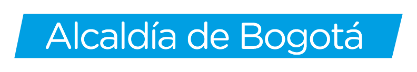 Proyecto de inversión 6219 “APOYO INSTITUCIONAL EN CONVENIO CON LA POLICIA NACIONAL” $33.442.844.000
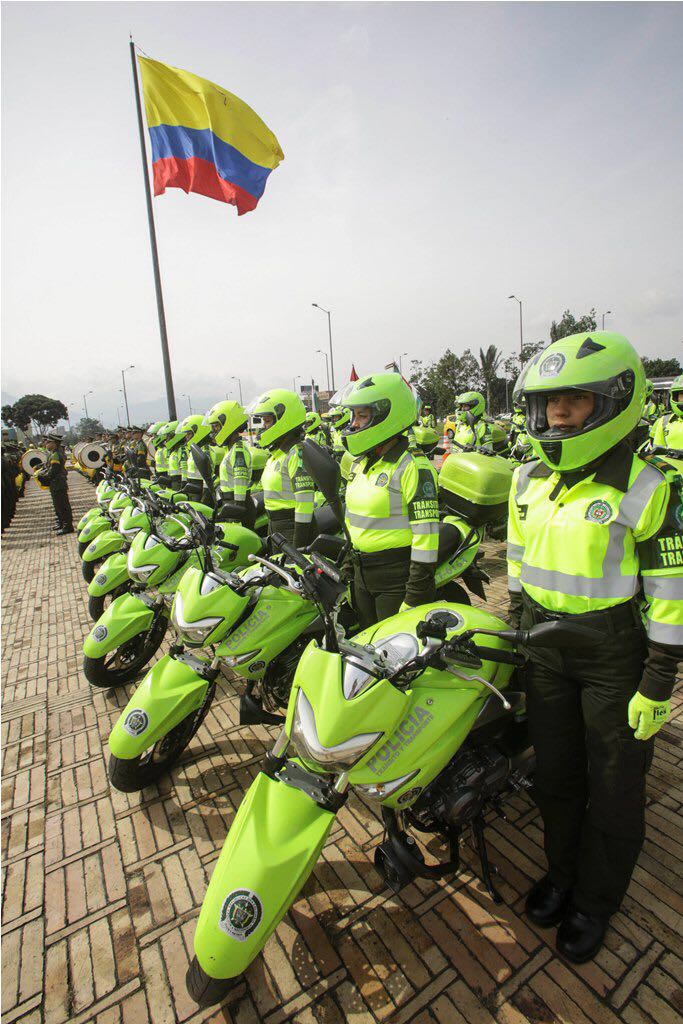 55%
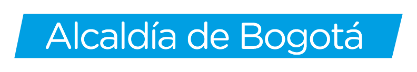 CONVENIO INTERADMINISTRATIVO
$11.000.000.000
Convenio

Vehículos y Motos


Dotaciones



Tecnología


Funcionamiento Policía - EMT
COMPRA 
$4.447.500.000
MANTENIMIENTO Y LAVADO $2.844.934.000
SEGUROS 
$2.000.000.000
COMBUSTIBLE
$ 1.700.000.000
APOYO LOGISTICO 
(Capacitación, refrigerios)
$350.000.000
PERSONAL DE APOYO
$55.000.000
DOTACIÓN 
$3.300.000.000
ELEMENTOS DE PROTECCIÓN Y BIOSEG
$215.000.000
SOPORTE TECNOLÓGICO
$780.000.000
MANTENIMIENTO EQUIPOS (Alcohosensores, medidores de velocidad, opacímetros, termohigrómetros) 
$508.000.000
ADQUISICIÓN EQUIPOS
(cámaras y telecomunicaciones) 
$5.067.000.000
FORMATOS, EMERGENCIAS, MOBILIARIO, MANT. LOCATIVO, ASEO Y CAFETERÍA, PAPELERÍA, SERV. PÚBLICOS, $1.175.410.000
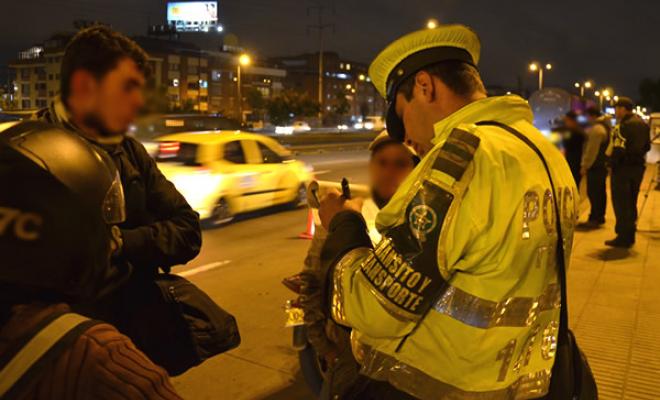 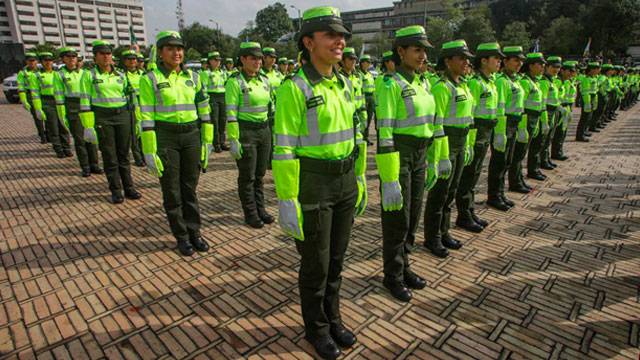 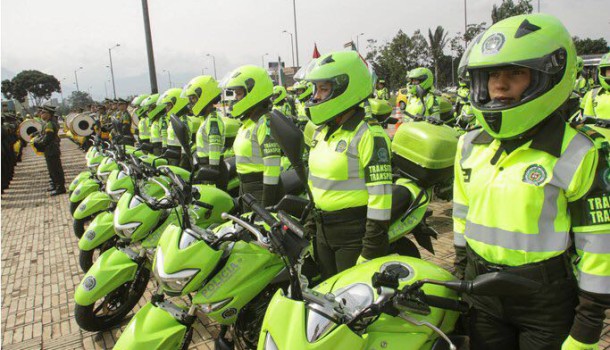 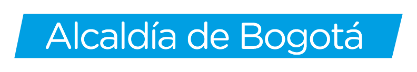 Proyecto de inversión 1044“SERVICIOS PARA LA MOVILIDAD EFICIENTES E INCLUYENTES”$26.916.435.000
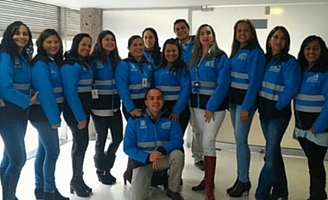 26%
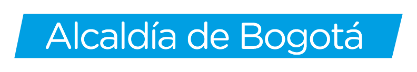 CONTRATISTAS GESTIÓN SOCIAL
 $2.925.078.000
MATERIAL $430.000.000
LOGÍSTICA $50.000.000
TRANSPORTE $750.310.000
PLAN DE MEDIOS $190.000.000
PLAN DE MOVILIDAD ACCESIBLE
$300.000.000
RUNT
$122.570.000
LINEA 195
$1.262.265.000
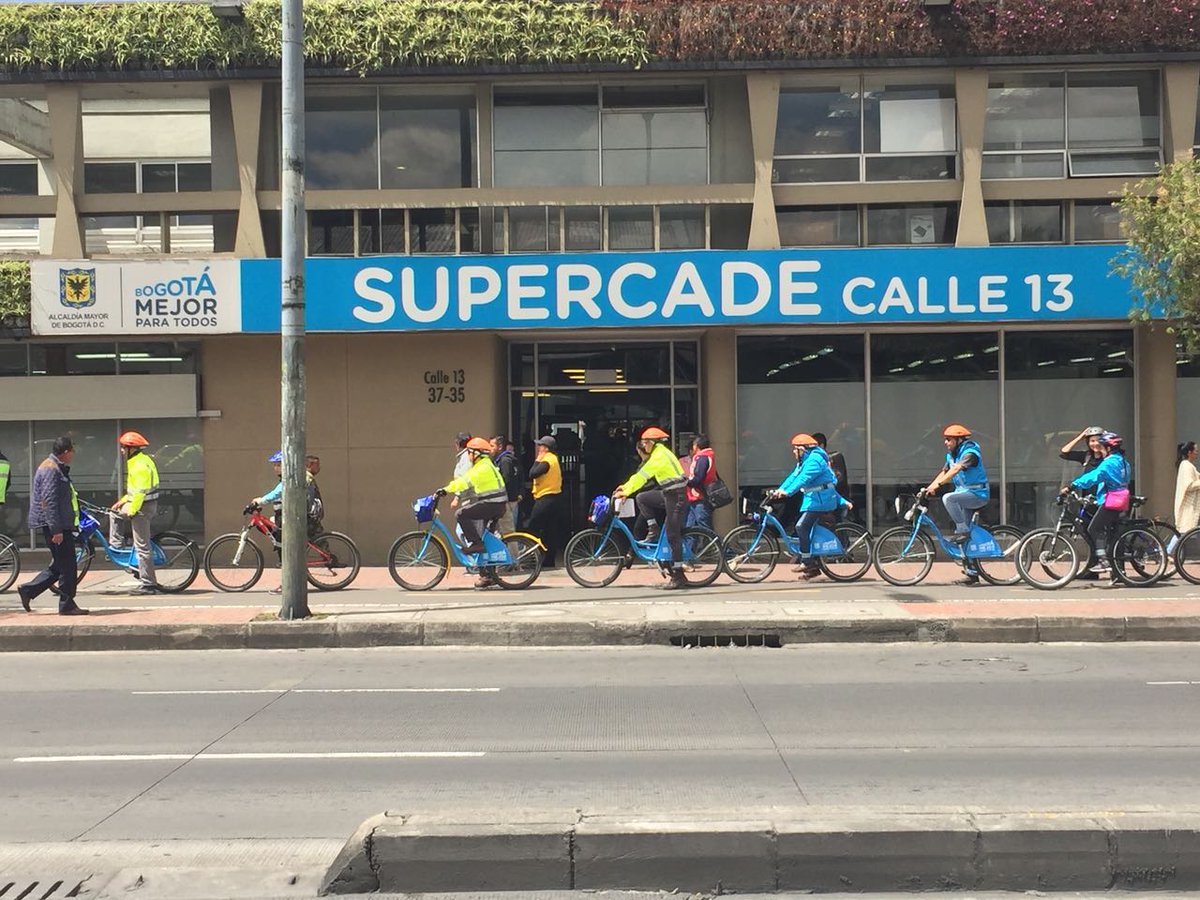 FORTALECIMIENTO IMAGEN CORPORATIVA 
$180.000.000
COMUNICACIONES $28.214.000
TALLERES PARTICIPATIVOS PDD
$40.000.000
PERSONAL PUNTOS DE ATENCIÓN
 $6.867.984.000
ADQUISICIÓN TECNOLÓGICA PARA PUNTOS DE ATENCIÓN
$170.000.000
MOBILIARIO PARA LOS PUNTOS DE CONTACTO  $250.000.000
CAPACITACIÓN EN ATENCIÓN AL CIUDADANO $90.000.000
PASIVOS EXIGIBLES
$ 544.929.000
CONCESIÓN ANTERIOR PATIOS $87.585.000
VTA
$60.000.000
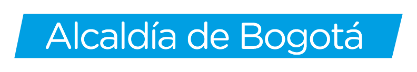 TRÁMITES EN SIM
PARQUEADEROS Y GRÚAS
INTERVENTORÍA CONCESIÓN
$3.828.000.000
VIGILANCIA PREDIOS SDM 
$3.366.000.000
INTERVENTORÍA CONCESIÓN $3.056.000.000
CERRAMIENTO PREDIOS ALO
$740.000.000
EXPERTICIO TÉCNICO DIJIN 
Vehículos Abandonados 
$137.500.000
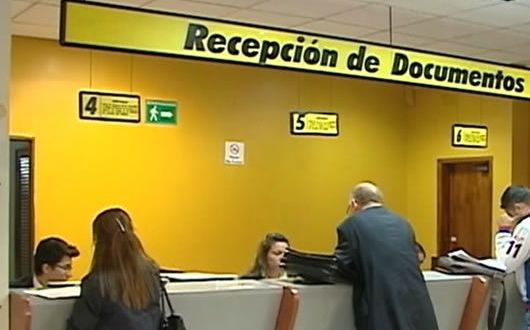 MANTENIMIENTO LOCATIVO PREDIOS SDM 
$1.440.000.000
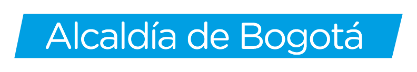 Proyecto de inversión 7544 “FORTALECIMIENTO DE LA GESTIÓN JURÍDICA DE LA SECRETARÍA DISTRITAL DE MOVILIDAD” $ 19.292.250.000
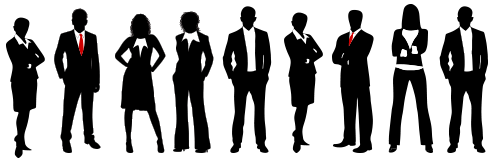 22%
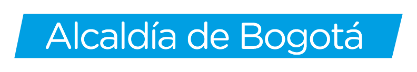 PLAN DE MEDIOS GESTIÓN DE COBRO
$700.000.000
CONTRATISTAS DEFENSA JUDICIAL
$1.435.976.000
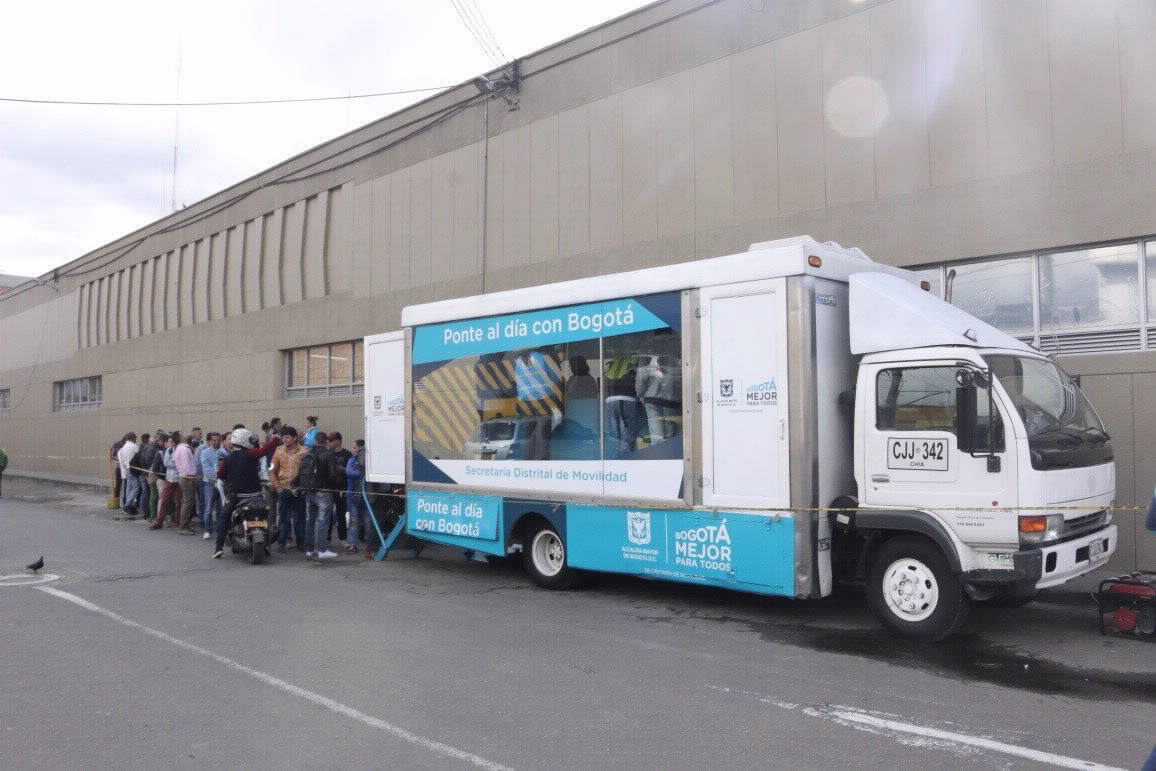 CENTRAL DE RIESGOS $793.681.000
CONTRATISTAS NORMATIVIDA DY CONCEPTOS
$2.997.783.000
CORRESPONDENCIA Y NOTIFICACIÓN DE COBRO
$2.028.200.000
CONTRATISTAS CONTRATACIÓN
$1.172.543.000
TRANSPORTE ESPECIAL PARA COBRO Y ACCIONES JUDICIALES
$310.000.000
CONTRATISTAS GESTIÓN DE COBRO
$6.917.157.000
SISTEMA CONTRAVENCIONAL
$2.471.000.000
RUNT 
$441.000.000
AUXILIARES DE JUSTICIA Y COMUNICACIONES
$24.910.000
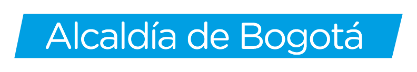 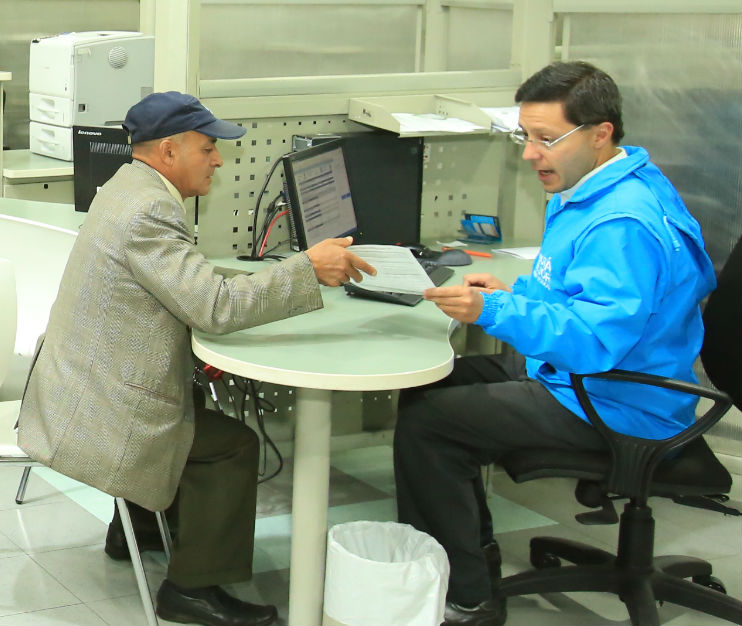 Proyecto de inversión 7545 “FORTALECIMIENTO DE LA GESTIÓN DE INVESTIGACIONES ADMINISTRATIVAS DE TRÁNSITO Y TRANSPORTE” $ 20.979.140.000
22%
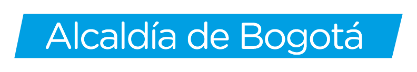 GESTIÓN CORRESPONDENCIA
$1.870.000.000
CONTRATISTAS SEGUNDA INSTANCIA
$2.496.012.000
TRANSPORTE PARA CONTROL A EMPRESAS DE TRANSPORTE Y TURNO NOCHE
$655.000.000
RUNT
$850.000.000
SICON
$6.015.400.000
CONTRATISTAS CONTRAVENCIONES
$6.778.836.000
FORTALECIMIENTO IMAGEN CORPORATIVA
$200.000.000
PLAN DE MEDIOS
$290.000.000
CONTRATISTAS CONTROL E INVESTIGACIONES AL TRANSPORTE PÚBLICO
$1.823.892.000
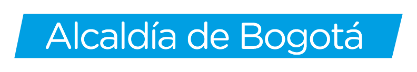 Proyecto de inversión 585 “SISTEMA DISTRITAL DE INFORMACIÓN PARA LA MOVILIDAD” $ 3.693.309.000
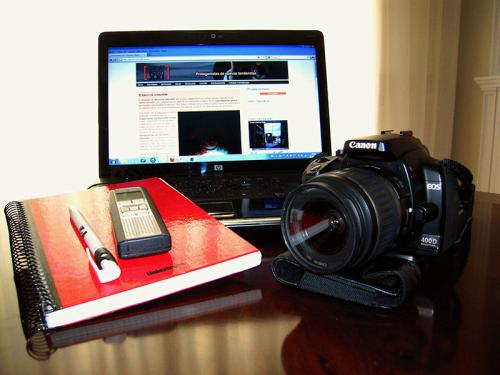 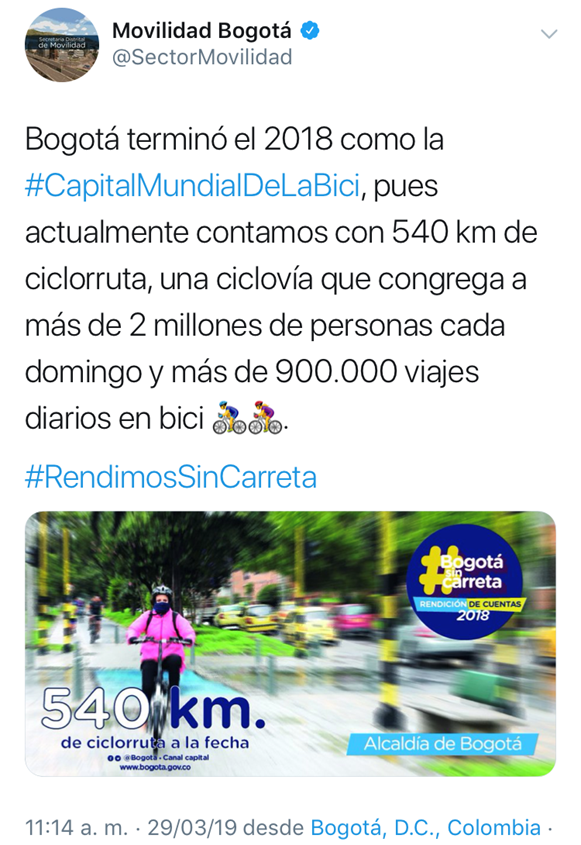 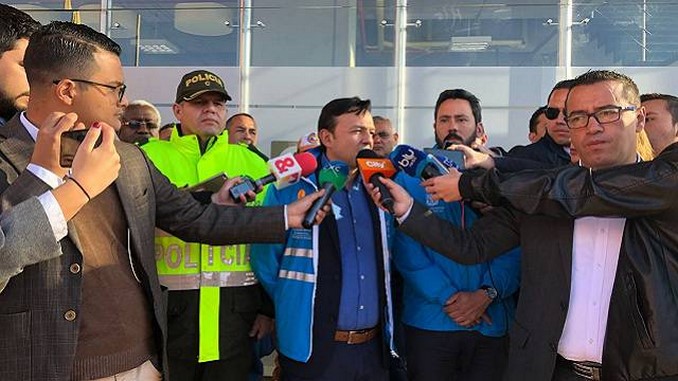 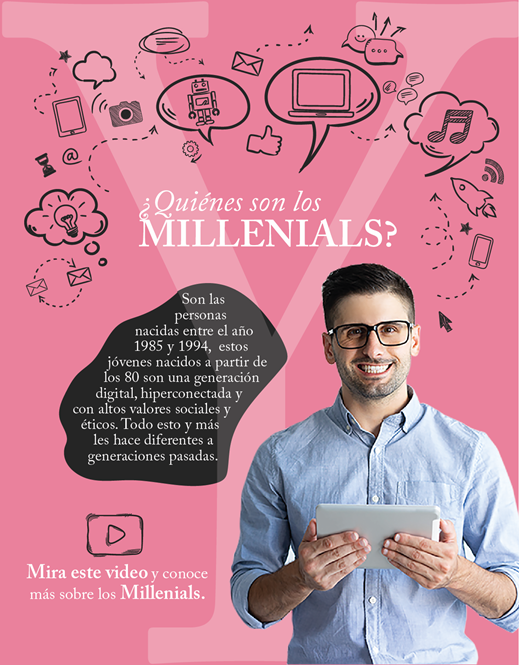 21%
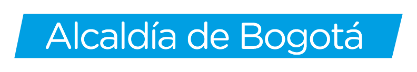 DISEÑADORES, PERIODISTAS, COMUNICADORES $1.109.592.000
CONVENIO SEC. CULTURA
$200.000.000
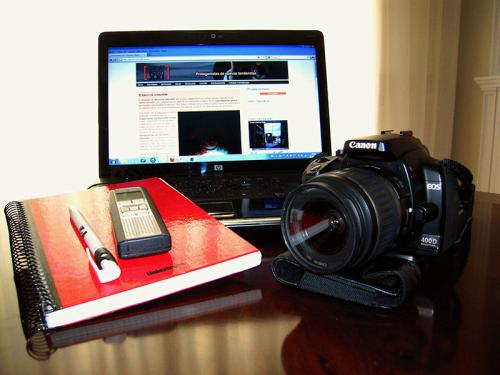 DIVULGACIÓN EN MEDIOS DE COMUNICACIÓN
 $1.000.000.000
MONITOREO INFORMACIÓN DE MEDIOS
$96.000.000
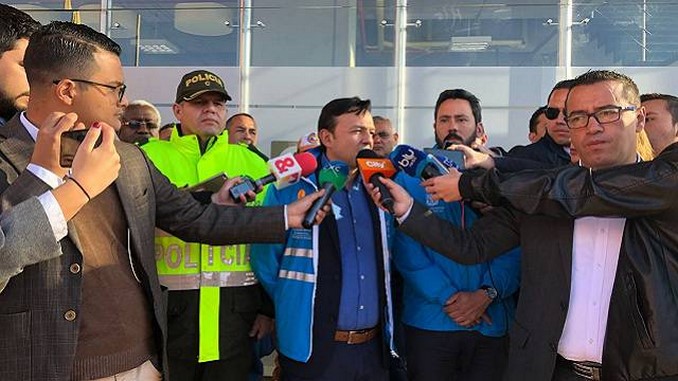 MATERIAL INFORMATIVO, EDUCATIVO Y PEDAGÓGICO $500.000.000
LOGÍSTICA 
$787.717.000
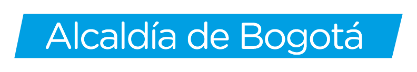 Proyecto de inversión 965 “MOVILIDAD TRANSPARENTE Y CONTRA LA CORRUPCIÓN” $  176.400.000
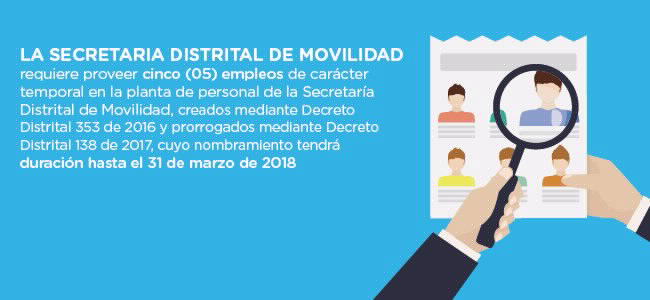 4%
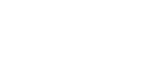 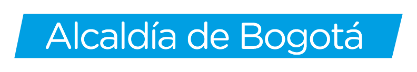 MATERIAL INFORMATIVO, EDUCATIVO Y PEDAGÓGICO 
$27.000.000
LOGÍSTICA 
$27.000.000
AUDITORES CONTROL INTERNO
$122.400.000
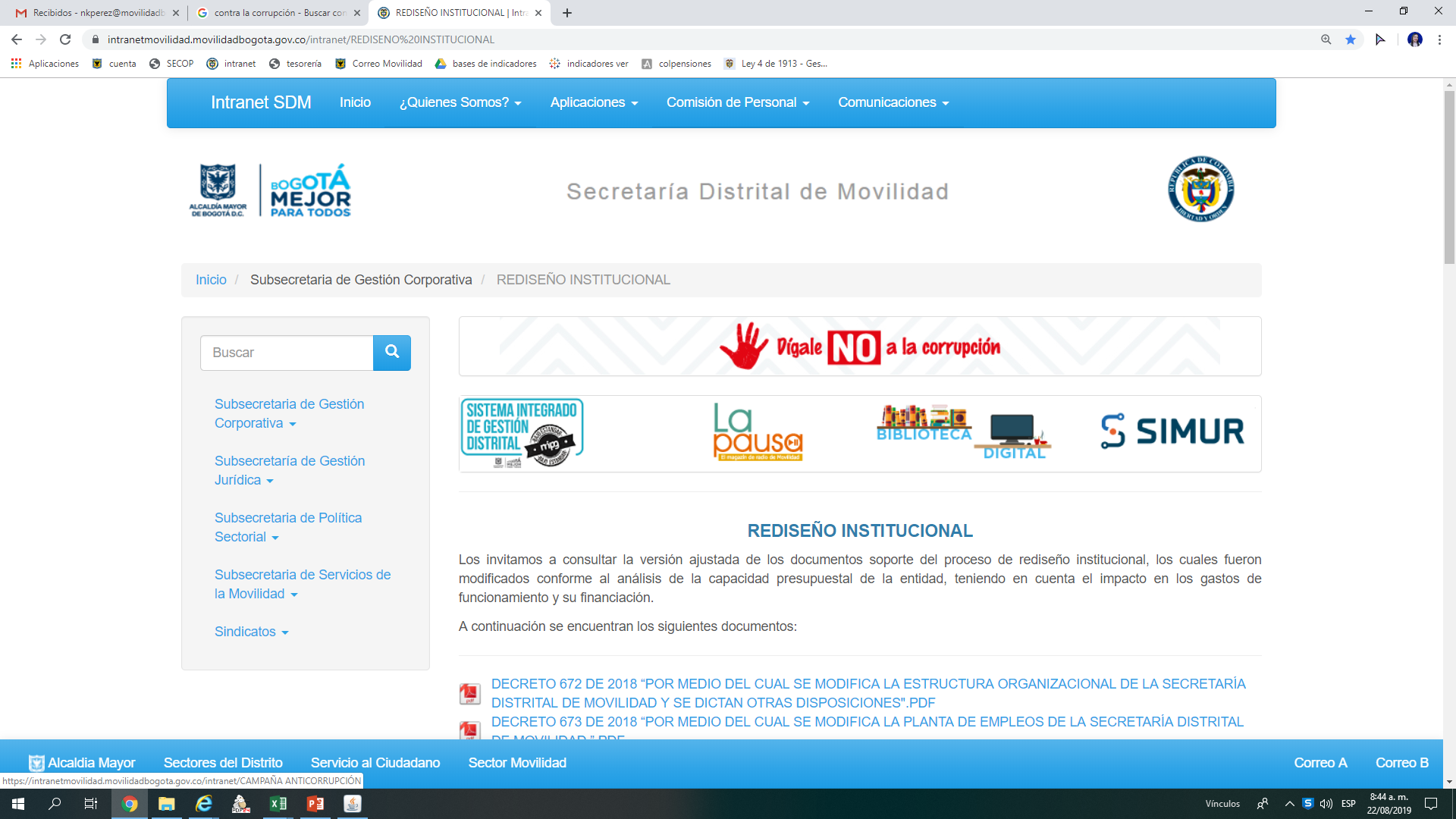 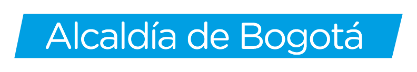 Proyecto de inversión 6094 “FORTALECIMIENTO INSTITUCIONAL” $8.745.657.000
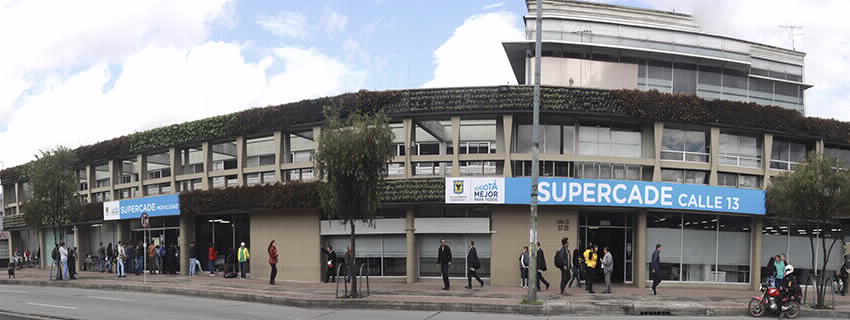 28%
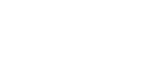 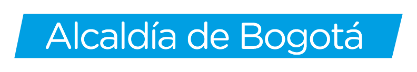 CONTRATOS DE APOYO PARA EL DESPACHO, CORPORATIVA, TALENTO HUMANO, ADMINISTRATIVA, FINANCIERA, PLANEACIÓN, CONTROL INTERNO Y DISCIPLINARIOS
$3.795.200.000
LOGÍSTICA 
$365.476.000
SIG  / MIPG
$107.500.000
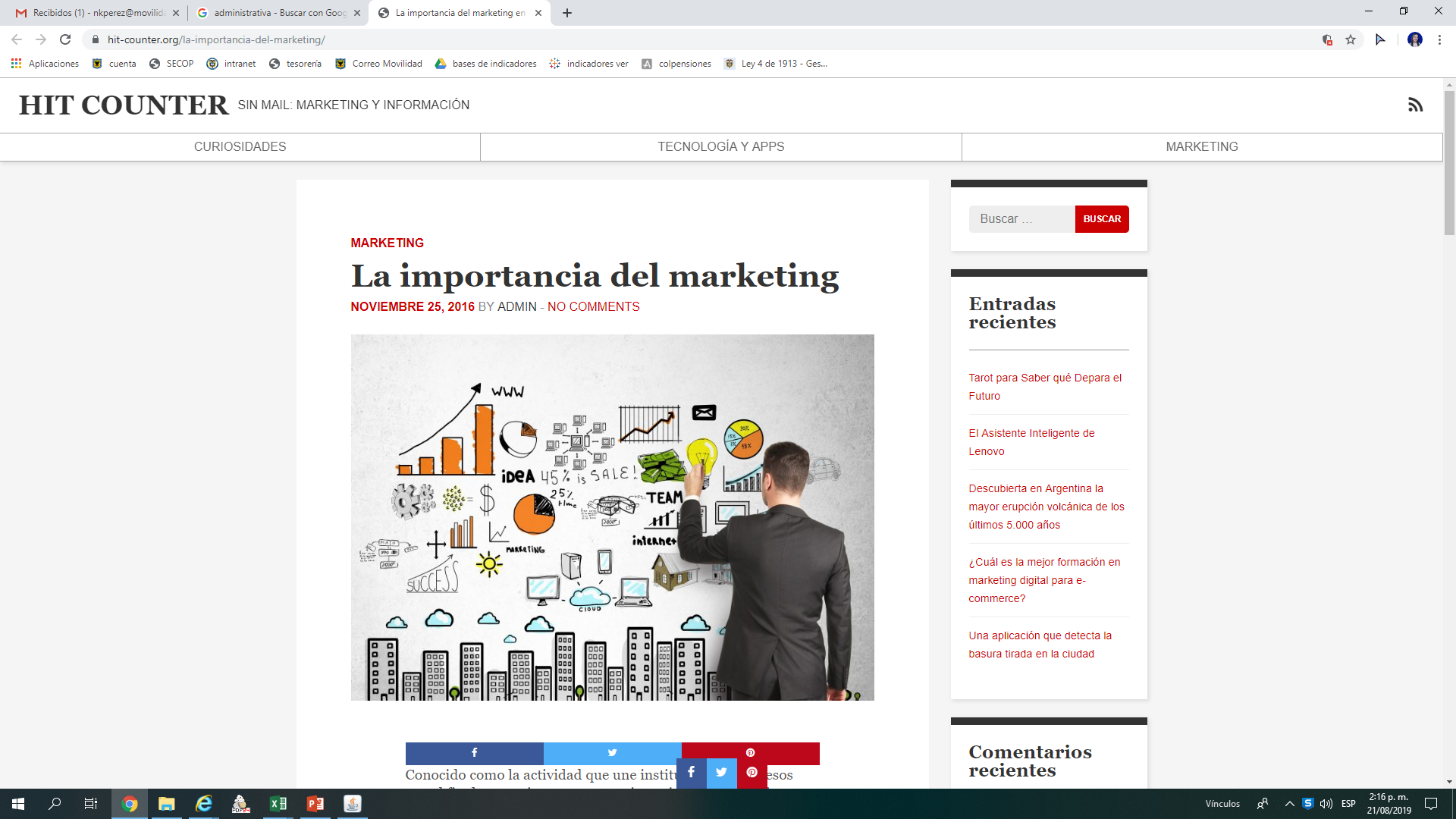 SERVICIOS CORPORATIVOS (ergonomía, vigilancia, mensajería, aseo y cafetería, imagen institucional, emergencias) 
$1.943.837.000
TRANSPORTE ESPECIAL 
$721.520.000
GESTIÓN DOCUMENTAL 
(Arriendo bodega y papelería) 
$985.861.000
PASIVOS EXIGIBLES 
$34.109.000
GESTIÓN AMBIENTAL 
$42.309.000
MANTENIMIENTO LOCATIVO E INFRAESTRUCTURA FÍSICA
$749.845.000
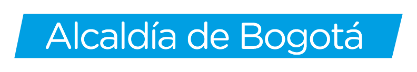 GRACIAS